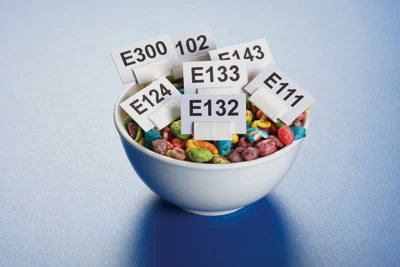 KORUYUCULAR (İLK KISIM)
Gıda katkı maddeleri “Hammadde hazırlık, imalat, paketleme ve depolama gibi işlemler sırasında gıdaların bazı teknolojik ve organoleptik özelliklerini düzeltmek, iyileştirmek, biyolojik ve besleyici değeri korumak veya düzeltmek, bunun yanı sıra gıdalarda meydana gelebilecek istenilmeyen değişiklikleri engellemek, ürünün kalite ve raf ömrünü artırmak amacı ile bilinçli olarak kullanılan doğal ve yapay kaynaklı madde veya madde karışımları” olarak tanımlanmıştır.
		Endüstride kullanılan koruma yöntemlerinin başlıcaları ısıtma, dondurma, kurutma ve ışınlamadır. Ancak bunların uygulanamadığı ya da yetersiz kaldığı durumlarda gıdalara koruyucu madde katılımı söz konusudur. Son yıllarda gelişen teknolojiyle birlikte gıdalarda kimyasal maddelerin kullanımı her besin grubunda artış göstererek yaygınlaşmaya başlamıştır.
KORUYUCULAR NEDİR?
	Koruyucu gıda katkı maddeleri, 30 Haziran 2013 tarih ve 28693 sayılı Resmi Gazetede yayımlanarak yürürlüğe giren Türk Gıda Kodeksi Gıda Katkı Maddeleri Yönetmeliğinde; “Gıdaları, mikroorganizmaların sebep olduğu bozulmalara ve/veya patojen mikroorganizmaların gelişmelerine karşı koruyarak raf ömürlerinin uzatılmasını sağlayan maddeler” olarak tanımlanmıştır. Koruyucular E ve INS sisteminde 200-290 aralığında numaralanmışlardır.

GIDA ENDÜSTRİSİNDE KULLANILAN KORUYUCU MADDELER
	Bugün gıda endüstrisinde kullanılan en önemli koruyucu maddeler sırasıyla: kükürt dioksit ve çeşitli sülfitler, nitrit ve nitrat bileşikleri, sorbik asit, propiyonik asit, asetik asit, benzoik asit ve tuzları ile antimikotik etkiye sahip natamisin, bazı gliseril esterler ve nisin gibi bazı antibiyotiklerdir.
SÜT ÜRÜNLERİNDE MİKROBİYAL BOZULMA
	Gıdalarda mikrobiyel bozulma çeşitli mikroorganizmaların faaliyetleri sonucunda gıdada güvenilirliğin azalması olarak tanımlanmaktadır. Söz konusu mikroorganizma grupları arasında; bozulmaya neden olan saprofit mikroorganizmalar ile gıda zehirlenmeleri ve enfeksiyonlara neden olan patojen mikroorganizmalar gıda güvenliği açısından önem taşımaktadır.
	Gıdalarda bulunan protein, karbonhidrat, mineral, vitamin ve su gibi besin öğeleri, maya ve küflerin gelişmesi için uygun bir ortam oluşturmaktadır. Mikrobiyal gelişme açısından besin öğeleri kadar, gıdanın pH’sı, su aktivitesi, bulunduğu ortamın nemi, sıcaklığı ve ortamdaki gazlar gibi çevresel faktörler de gıdalarda ki mikrobiyal bozulmada rol oynamaktadır.
	Süt yüksek su içeriği, pH’sının nötrale yakın olması ve mikroorganizmalara uygun gıdaların zengin olarak bulunması nedeniyle birçok mikroorganizma türü için mükemmel bir kültür ortamıdır. Süt ve süt ürünlerine etki eden mikroorganizmalar; asit oluşturanlar, proteolitik bakteriler, lipolitik bakteriler, yapışkanlık oluşturan bakteriler, alkali oluşturan ve gaz, lezzet ve renk bozukluğu oluşturanlar olarak gruplandırılabilir. 
	Bakteriyel rop ya da yapışkanlık sütte, kremada ve peyniraltı suyunda gelişebilen, ürüne yüksek viskozite veren, bu nedenle ürünün sicim şeklinde sarkmasına neden olan anormal bir doku modifikasyonudur.  Bazı bakteriler ve küfler sütte proteoliz olmadan alkali reaksiyonuna neden olabilir.
KORUYUCULARIN ÖZELLİKLERİ VE ETKİ MEKANİZMALARI
	Koruyucular, mikroorganizmaların sebep olduğu bozulmalara ve/veya patojen mikroorganizmaların gelişmelerine karşı koruyarak raf ömürlerinin uzatılmasını sağlayan maddelerdir ve etki mekanizması birçok faktöre bağlıdır. Koruyucuların antimikrobiyal özellikleri;
Maddenin antimikrobiyal spektrumu,
Kimyasal ve fiziksel özellikleri,
Etki şekli,
Gıdanın bileşimi,
İşlem şartları,
pH’sı 
Depolama sıcaklığı gibi faktörlere bağlıdır.
Kimyasal koruyucuların mikroorganizmalar üzerine etki mekanizması;
Genetik sistemin etkilenmesi;
Replikasyon ve transkripsiyonun inhibisyonu,
Protein sentezinin inhibisyonu,
Hücre çeperi ve membrana etkisi,
Enzimlerin inhibisyonu,
Esansiyel besleyici öğelere bağlanma
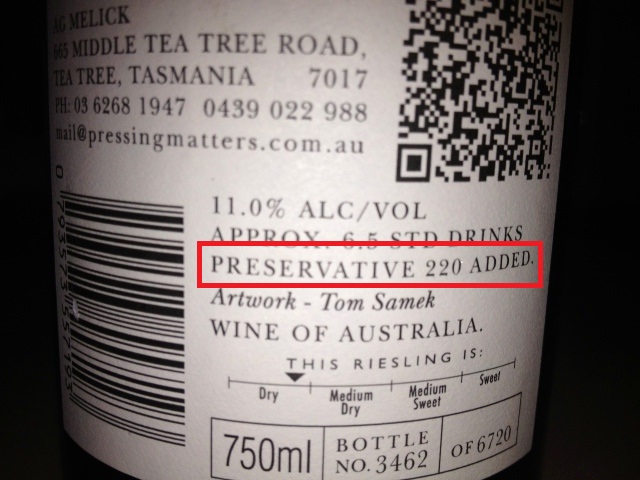 GIDALARDA KULLANILAN KORUYUCULAR
1.Organik Asitler
1.1.Asetik asit ve asetatlar
1.2.Benzoik asit ve tuzları
1.3.Sorbik asit ve tuzları
1.4.Propiyonik asit ve tuzları
1.5. Parabenler (Para-hidroksibenzoik asit esterleri)
2.Kükürt dioksit ve sülfitler
3.Nitrat ve nitritler
4.Dimetil dikarbonat
5.Koruyucu Gazlar
5.1. Karbondioksit
5.2.Etilen oksit
5.3.Propilen oksit
5.4.Karbonmonoksit
5.5.Ozon
6.Antibiyotikler
6.1.Nisin
6.2. Natamisin
7.Diğer Koruyucular
1.Organik Asitler
	Organik asitler ve esterleri doğada özellikle meyvede yaygın olarak bulunmaktadır. Birçoğu fermente et, süt ve sebze ürünlerinde mikrobiyal metabolizmanın ara ya da son ürünü olarak oluşmaktadır. Bu ürünlerde organik asitlerin oluşturduğu aroma ürünün duyusal kalitesini belirlemekte etkin rol oynadığı gibi, proteolitik bozulmayı geciktirici ve engelleyici etkisiyle de ürünün raf ömrünü uzatmaktadır. Günümüzde gıda üreticileri organik asitleri geniş bir ürün yelpazesinde kullanmaktadır.
	Organik asitlerin etkinliği ortamın pH’sına, asidin dissosiye olmasına ve antimikrobiyal maddenin etkisine bağlıdır. Asitlerin dissosiye olmamış formları antimikrobiyal özellik göstermektedir.
1.1.Asetik asit ve asetatlar
	Asetik asit monokarboksilik organik asit olup, sirkenin temel bileşenidir. Sirkeden başka saf asetik asit, sodyum asetat, kalsiyum asetat, potasyum asetat ve sodyum diasetat tuzları gıdalarda koruyucu katkı maddesi olarak kullanılmaktadır. 
	Asetik asit maya ve bakterilere karşı küflere olduğundan daha etkili olduğu saptanmıştır. Küflerin yanı sıra bazı laktik asit bakterileri ve bazı mayalar da asetik aside dirençli olup, bazı koşullarda, kısmen hijyen yetersizliğinde, aside toleransı yüksek tiplerde ortaya çıkabilmektedir.
1.2.Benzoik asit ve tuzları:
	Ham karanfil, kuru erik, tarçın ve yoğurt gibi bazı gıdalarda doğal olarak da bulunan benzoik asit genellikle sodyum tuzu formunda, gıdalarda koruyucu katkı maddesi olarak uzun süredir kullanılmaktadır. Serbest asidin düşük çözünürlüğü, sodyum tuzunun tercih edilmesine yol açmaktadır. 
	Benzoik asit ve tuzları öncelikle antimikotik ajan olarak kullanılmakta olup, çoğu maya ve küf %0.05-0.1 dissosiye olmamış benzoik asit konsantrasyonunda inhibe olmaktadır. Gıda zehirlenmesi yapan ve spor oluşturan bakteriler ise %0,01-0,02 dissosiye olmamış asit  konsantrasyonunda inhibe edilmektedir. Ancak bozulmaya neden olan pek çok bakteri söz konusu koruyuculara karşı daha dirençlidir.
	Sodyum benzoat genel olarak en çok maya ve bakterilere karşı aktif, küflere karşı daha az aktif olduğu belirtilmektedir. Uygun şartlar altında benzoik asidin bakteriyostatik, bakteriyosidal, fungistatik ve fungisidal özelliklere sahip olduğu saptanmıştır.
1.3.Sorbik asit ve tuzları:
	Sorbik asidin antimikrobiyal özelliği 1945 yılında keşfedilmiştir. Nötral bir lezzete sahiptir ve benzoatlardan farklı olarak meyve suları ve içeceklerde lezzeti modifiye ederek geliştirdiği belirtilmektedir. Serbest asit formu ve özellikle de potasyum tuzu iyi çözünebilirliği, stabilitesi ve işlemdeki kolaylığı nedenleri ile gıda sistemlerinde daha yaygın kullanılmaktadır.
	Sorbik asit gıdalarda koruyucu olarak kullanımına izin verilen tek doymamış organik asittir.
	Sorbik asit ve potasyum sorbat geniş bir antimikrobiyal spektruma sahiptir. Sorbik asit ve tuzları maya ve küflere karşı aktif, bakterilere karşı daha az aktif olmakla beraber katalaz-pozitif mikroorganizmalara karşı da etkili olabilmektedir.
1.4.Propiyonik asit ve tuzları:
	Propiyonik asit alifatik monokarboksilik asit serilerinin bir üyesidir. Bu serilerin üyelerinin antimikrobiyal özellikleri yaklaşık olarak 1913 yılından beri bilinmektedir. Propiyonik asit su ile kolaylıkla karışır ve sodyum tuzu kalsiyum tuzundan daha çözünür niteliktedir.
	Propiyonatlar küflere karşı sodyum benzoattan daha aktiftir ancak mayalara karşı aktiviteleri bulunmamaktadır. Söz konusu maddeler ekmeklerde en önemli iki sorun olan küflenme ile Bacillus mesentericus ve Bacillus subtilus’un neden oldukları rop hastalığına karşı etkili olup, mayalara karşı etkin olmadıklarından Saccharomyces cerevisiae fermantasyonu gerçekleştirebilmektedir.
	1.5. Parabenler (Para-hidroksibenzoik asit esterleri):
	Para-hidroksibenzoik asidin alkil esteri olan ve kısaca parabenler olarak isimlendirilen koruyucu maddeler önceleri ilaç ve kozmetik endüstrisinde kullanılmıştır. 1930’lardan sonra ise gıda endüstrisinde kullanımları başlamıştır.
	Parabenler maya ve küflere karşı daha aktif, bakterilere ve özellikle Gram negatif bakterilere karşı daha az aktiftirler. Parabenlerin antimikrobiyal aktiviteleri akil zincirinin uzunluğuyla orantılı olarak artmakla beraber çözünürlükleri azaldığında kısa alkil zincirine sahip esterleri daha yaygın olarak kullanılmaktadır.
2. Kükürt dioksit ve sülfitler
	Kükürt dioksit koruyucu madde olarak ilk defa 17. yüzyılda elma suyu üretiminde kullanılmıştır. Elma sularının muhafaza edildiği fıçılarda, element halindeki kükürt akıtılarak kükürt dioksit oluşturulmuş ve elma suyu bu fıçılara doldurularak mikroorganizmaların inhibisyonu sağlanmıştır.
	Kükürt dioksitin bir tuz formunda kullanımının teknolojik açıdan daha uygun olduğu belirtilmektedir. 
	Üretimlerinden itibaren çeşitli aşamalarda meyvelere bulaşan küflerin önlenmesinde kullanılabilecek en uygun koruyucunun kükürt dioksit olduğu çeşitli araştırmalarda ortaya konulmuştur.
3. Nitrat ve nitritler
	Nitrat ve nitritlerin sodyum ve potasyum tuzları olan sodyum nitrat ile potasyum nitrat ve sodyum nitrit ile potasyum nitrit, et, et ürünleri ve balıklarda karakteristik lezzet ve renk vermek ve mikrobiyal stabilitelerini sağlamak amacıyla kullanılan kürleme ajanlarıdır.
	Nitritler bir gıda sistemi içine direkt olarak ilave edilebildiği gibi nitrat-indirgeyen bakteriler tarafından bir nitrat kaynağından da üretilebilmektedir. Nitrat varlığında gıda sisteminin fizikokimyasal özelliklerine bağlı olarak kompleks reaksiyonlar oluşmaktadır. Nitrit hem indirgen hem de yükseltgen bir madde olup, organik maddelere karşı aşırı derecede reaktiftir ve ısıya stabil değildir. Stabil bir yapıya sahip olan nitrat iyonu ise bakteri etkinliği sonucu nitrite indirgenmektedir.
	Nitrit tek başına veya sodyum klorür ile birlikte kullanıldığında önemli antimikrobiyal özelliğe sahip olup, bakterilere karşı daha etkin olmaktadır. Nitritin antimikrobiyal etkisinin sınırlı olduğu ve birçok Lactobacillus, Pediococcus, Enterococcus türleri ile Gram negatif bakteri türlerinin nitrite karşı dirençli olduğu belirtilmektedir.
	Et ürünlerinde koruyucu kullanılmadığı takdirde gelişebilen ve çok tehlikeli bir gıda intoksikasyonu olan botulizme neden olan Clostridium botulinum’a karşı koruma sağlamak amacıyla nitrit ve nitratlar kürleme ajanı olarak kullanılmaktadır
	Nitrat ve nitritlerin kullanımı diğer gıda zehirlenmelerine ve enfeksiyonlarına yol açan mikroorganizmaların gelişiminin engellenmesinde de önemlidir
4.Dimetil dikarbonat
	Dimetil dikarbonat renksiz, meyve kokulu sıvı bir madde olup, suda az, organik çözücülerde daha fazla çözünmekte ve ısıtıldığında yapısı bozulmaktadır. Daha çok fungisit olarak kullanılmaktadır. DMDC ile kükürt dioksidin birlikte kullanımı ile mayalara karşı etkinliğin arttığı bildirilmektedir. DMDC’ın bakterilere karşı etkisinin mayalara olduğu kadar yüksek olmadığı ve kükürt dioksit ile beraber kullanıldığında bazı bakterilere karşı kısmen etkili olabildiği gösterilmiştir. Küflere karşı etkinlik için maya ve bazı bakterilere karşı kullanıldığından daha fazla DMDC gerektiği belirtilmektedir.
	DEDC’ın amonyak ile reaksiyonu sonucunda kanserojen nitelikte bir madde olan etil karbonatın az miktarda da olsada oluştuğu göz önüne alınarak 1972 yılından beri bu maddenin kullanımı yasaklanmıştır. DMDC’ın kullanımına ise pek çok ülkede izin verilemektedir.
5. Koruyucu Gazlar:
	5.1. Karbondioksit:
	Karbondioksit normal depolama sıcaklıklarında renksiz, kokusuz ve yanmaz bir gazdır. Atmosfer %0.03 karbondioksit gazı bulunmaktadır. Yaklaşık %10’un altındaki konsantrasyonlarda insanlar için zehir olmadığı, ancak bu düzeyin üzerinde uzun süre karbondioksite maruz kalan kişilerde kendinden geçme durumunun söz konusu olduğu bilinmektedir. Karbondioksit kullanımının oksijen ortamdan uzaklaştırılmasından ve azot kullanımından ve azot kullanımından daha yüksek antimikrobiyal etki sağlandığı belirtilmektedir. 
	Karbondioksite karşı küfler duyarlı olup mayalar bir dereceye kadar dirençlidir, bakteriler ise oksijen gereksinimlerine göre çok değişik tepkiler göstermektedir. Genelde Gram negatif bakterilerin Gram pozitif bakterilerden daha duyarlı olduğu ve en çok etiklenen bakterilerin pişmemiş gıdalarda çabuk üreyen ve istenmeyen kokulara sebep olan Pseudomonas ve Achromobacteria olduğu belirtilmektedir.
5.2.Etilen oksit:
	Etilen oksit, atmosfer basıncında donma noktası -111.3 ͦ C olan, 10.9 ͦ C’nin altında sıvılaşan renksiz bir gaz olup, etere benzeyen kokuya sahiptir. Genelde 100ppm üzerindeki konsantrasyonların insan sağlığı için güvenli olmadığı ve bu gazın kullanıldığı üründeki etilen oksit miktarının 50 ppm’den fazla olmaması gerektiği belirtilmektedir.
	Etilen okside karşı en az dirençli olan mikroorganizmalar küfler ve mayalardır. 
	Etilen oksidin etkin bir koruyucu olmasının nedeni; alkilasyon sırasında etilen oksidin hidroksi etil gruplarının hidrojen atomları ile yer değiştirmesi ve böylece önemli metabolik reaksiyonlarda gerekli olan birçok reaktif grubun bloke edilmesi olduğu bilinmektedir. Salmonella, Escherichia coli ve Clostridium botulinum ile yapılan araştırmalarda etilen oksidin vejetatif hücreleri ve sporları DNA’daki guadinin ve/veya alkilasyonu ile öldürdüğü belirtilmiştir.
	Etilen oksit plastik, kağıt, kumaş ve toprak dahil olmak üzere birçok organik materyalden içeriye difüzlenebildiğinden gıda maddeleri paketlendikten sonra da etilen oksit ile sterilize edilebilmektedir.
5.3.Propilen oksit:
	Propilen oksit, etilen okside benzer özelliklere sahip olmakla beraber etilen okside göre daha az uçucu ve biyolojik olarak daha az aktif bir koruyucu gaz olarak bilinmektedir.
	Propilen oksit etilen oksit gibi mayalar ve küflere karşı çok etkili olup, etilen okside benzer bir mekanizma ile mikroorganizmaları öldürmektedir. Üründeki kalıntı miktarı 300 ppm’den fazla olmaması gerekmektedir. Propilen oksit kurutulmuş meyve, kakao, baharat, nişasta, fındık vb. ürünlerde kullanılabilmektedir.
	5.4.Karbonmonoksit:
	%1’lik karbonmonoksit çözeltisinin psikrotrofların gelişmesini etkili şekilde engellediği belirtilmektedir. Ayrıca, meyve ve sebzelerin üzerindeki küf ve mayaların engellenmesinde de etkin olduğu saptamıştır.
5.5.Ozon:
	Ozon karasız, mavimsi renkte, suda çözünebilen, 2 ppm’in altında hoş ve karakteristik bir kokusu olan bir gazdır. İnsanların tolere edebileceği üst sınır %4’dür. Ozon çok etkili bir oksidasyon aracı olduğu için suda ve havada hemen parçalanır. 
	Ozona karşı bakterilerin küf ve mayalarda duyarlı, bakteri sporlarının ise vejetatif hücrelerden 10-15 kat daha dirençli olduğu belirtilmektedir. Suyun sterilizasyonunda yaygın olarak kullanılmaktadır. Elma şarabında olgunlaşmaya yardımcı olarak ve şişelerin dolum öncesi sterilizasyonunda kullanıldığı da belirtilmektedir.